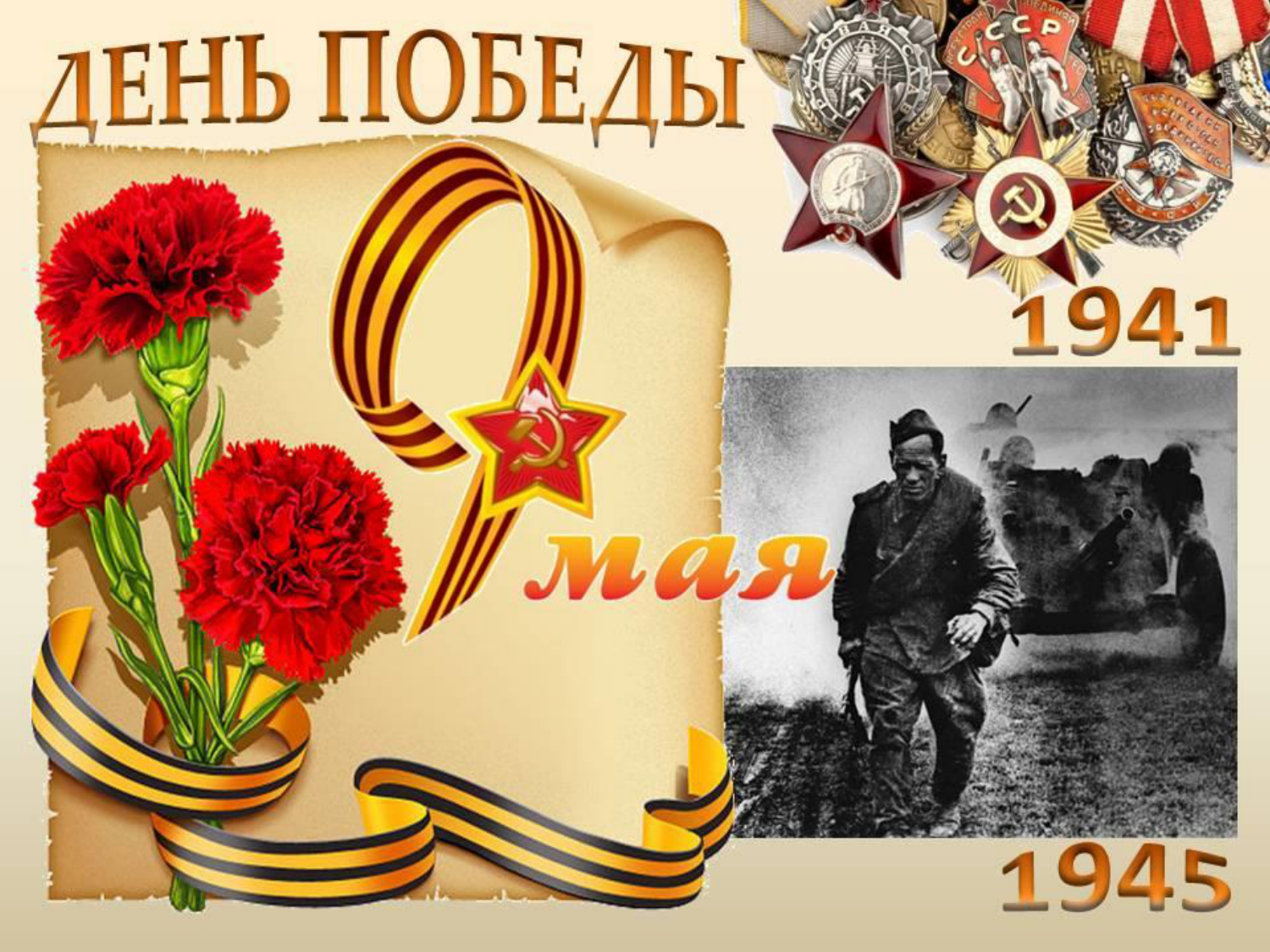 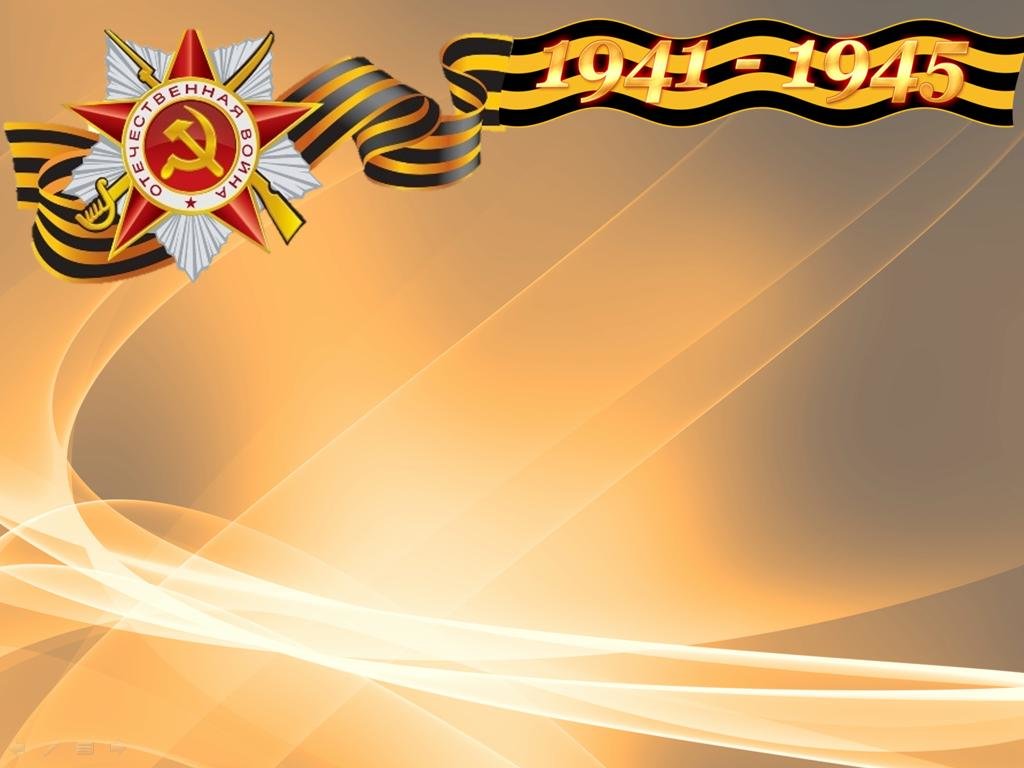 6 – 8 мая 
Патриотическая акция
«Вахта Памяти», 
посвященная 74-ой годовщине победы советского народа в Великой Отечественной войне.
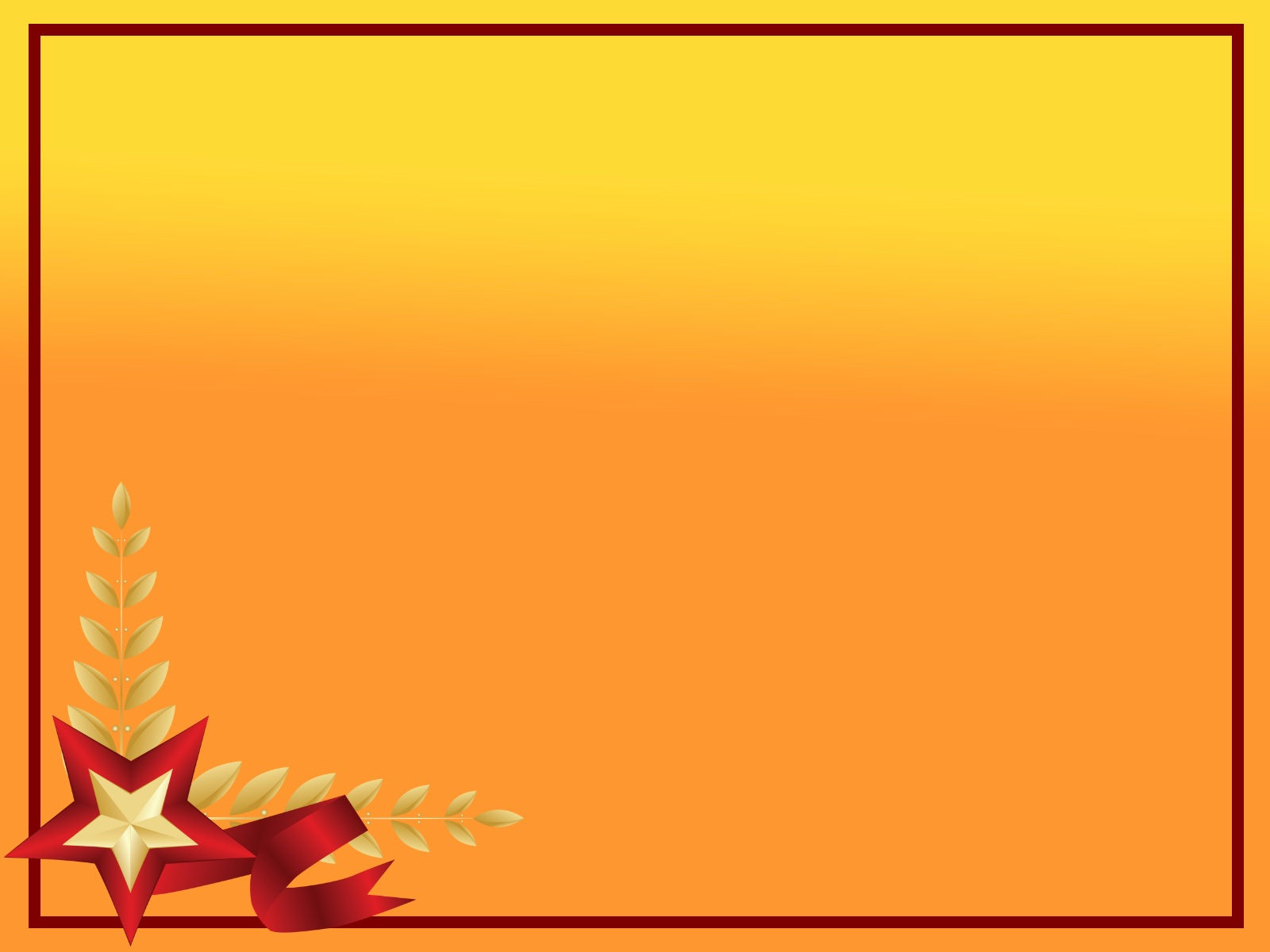 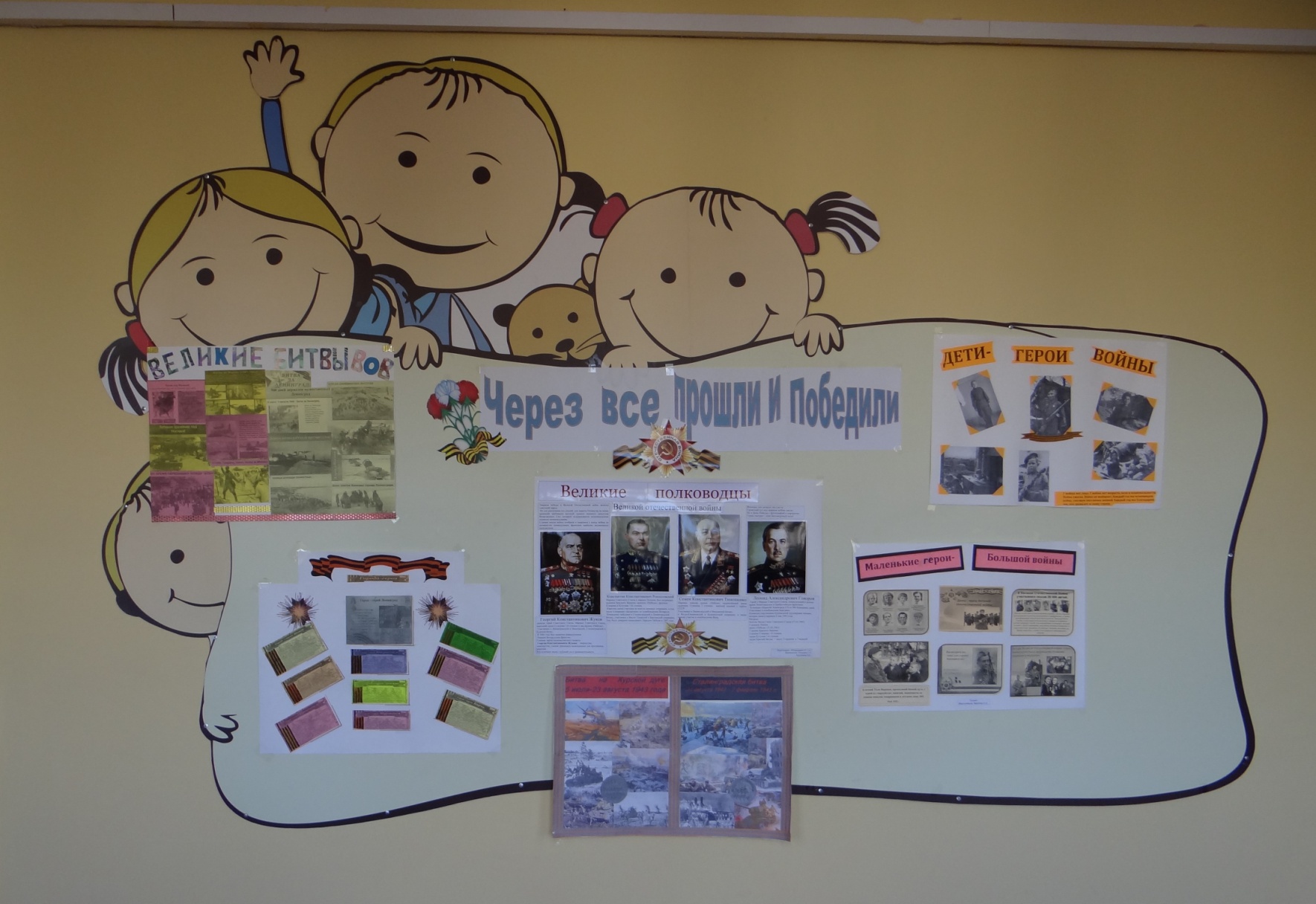 Выставка-ретроспектива
«Через все прошли и победили»
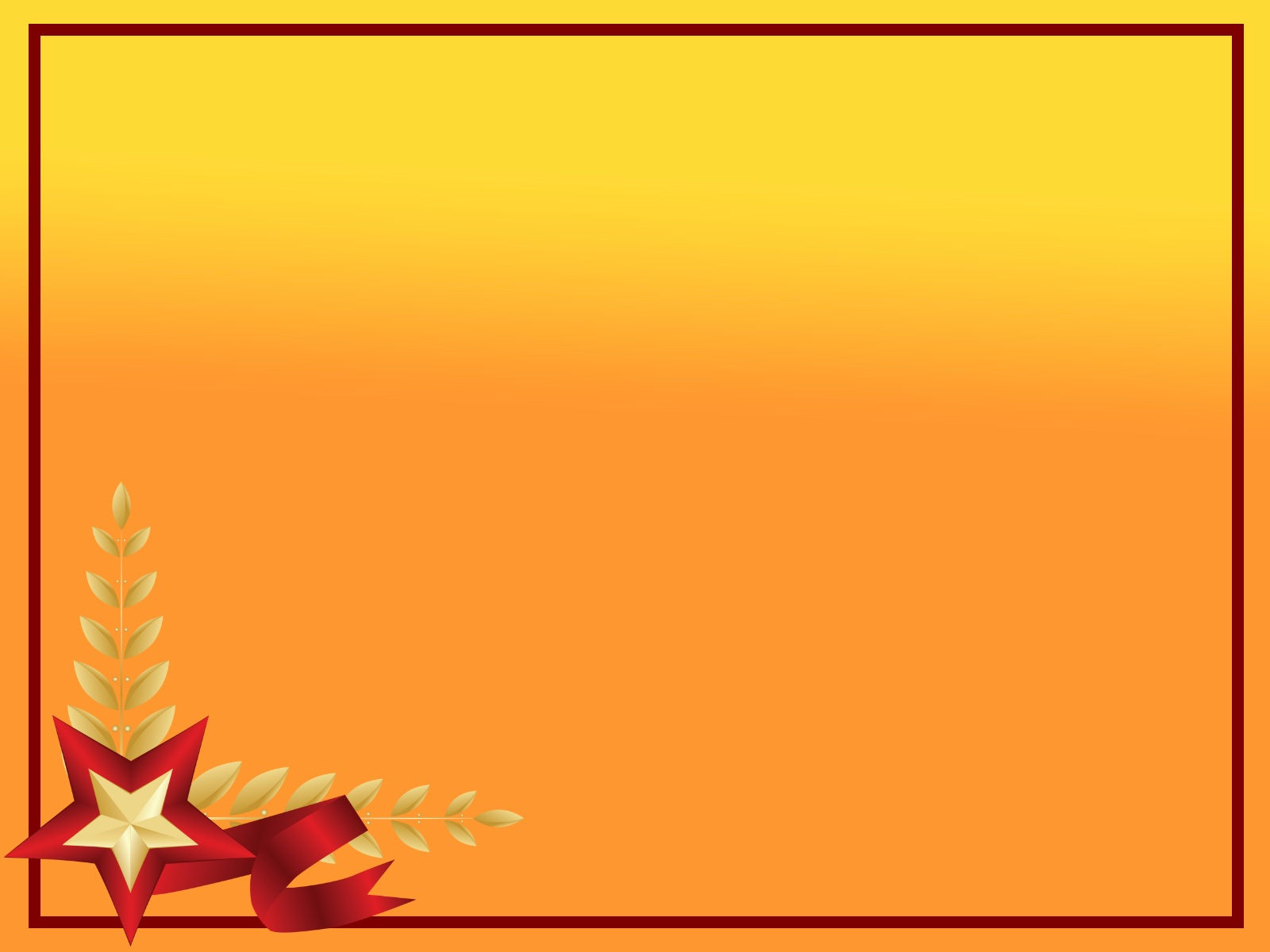 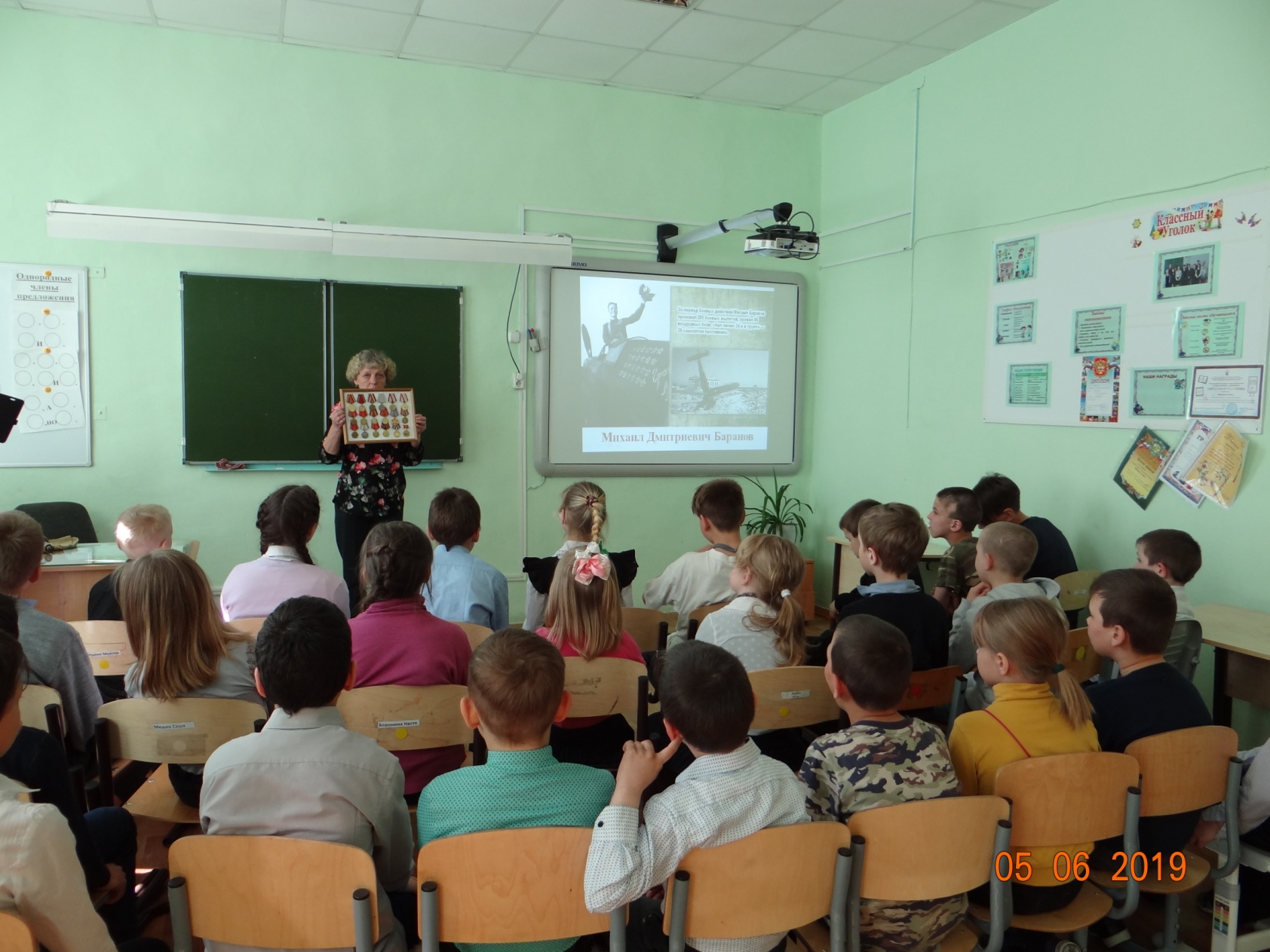 Музейный урок
«Слава Героям»
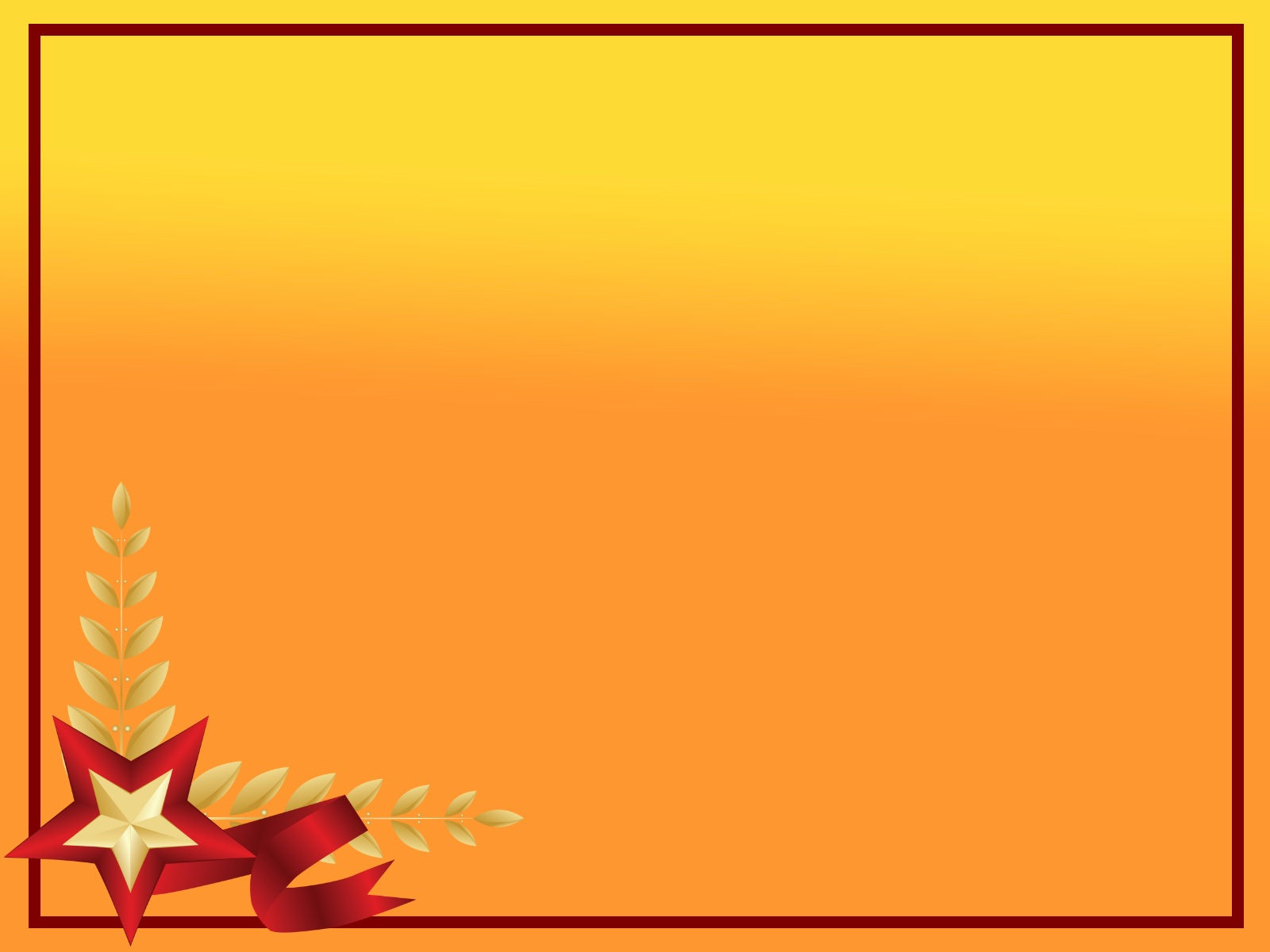 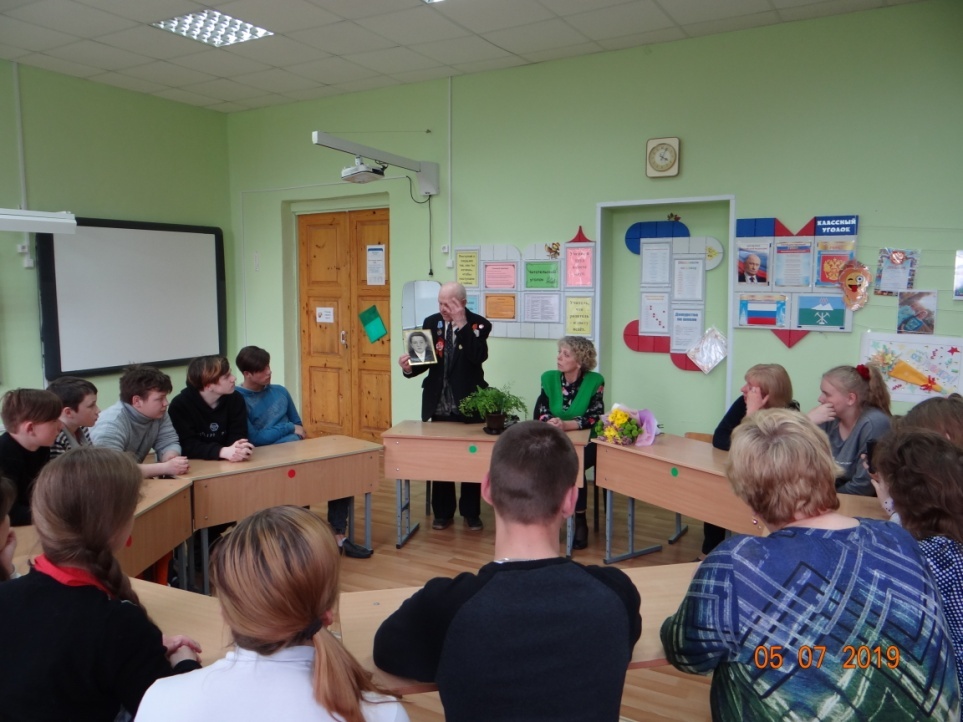 Круглый стол
 «Встреча поколений»
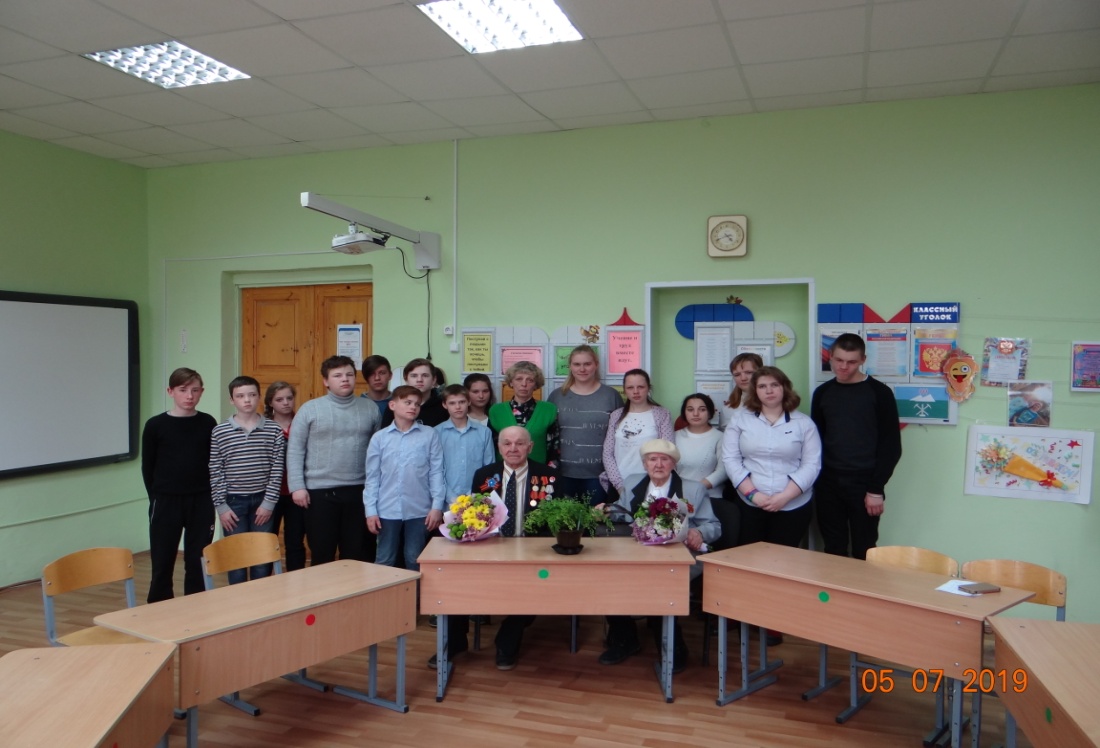 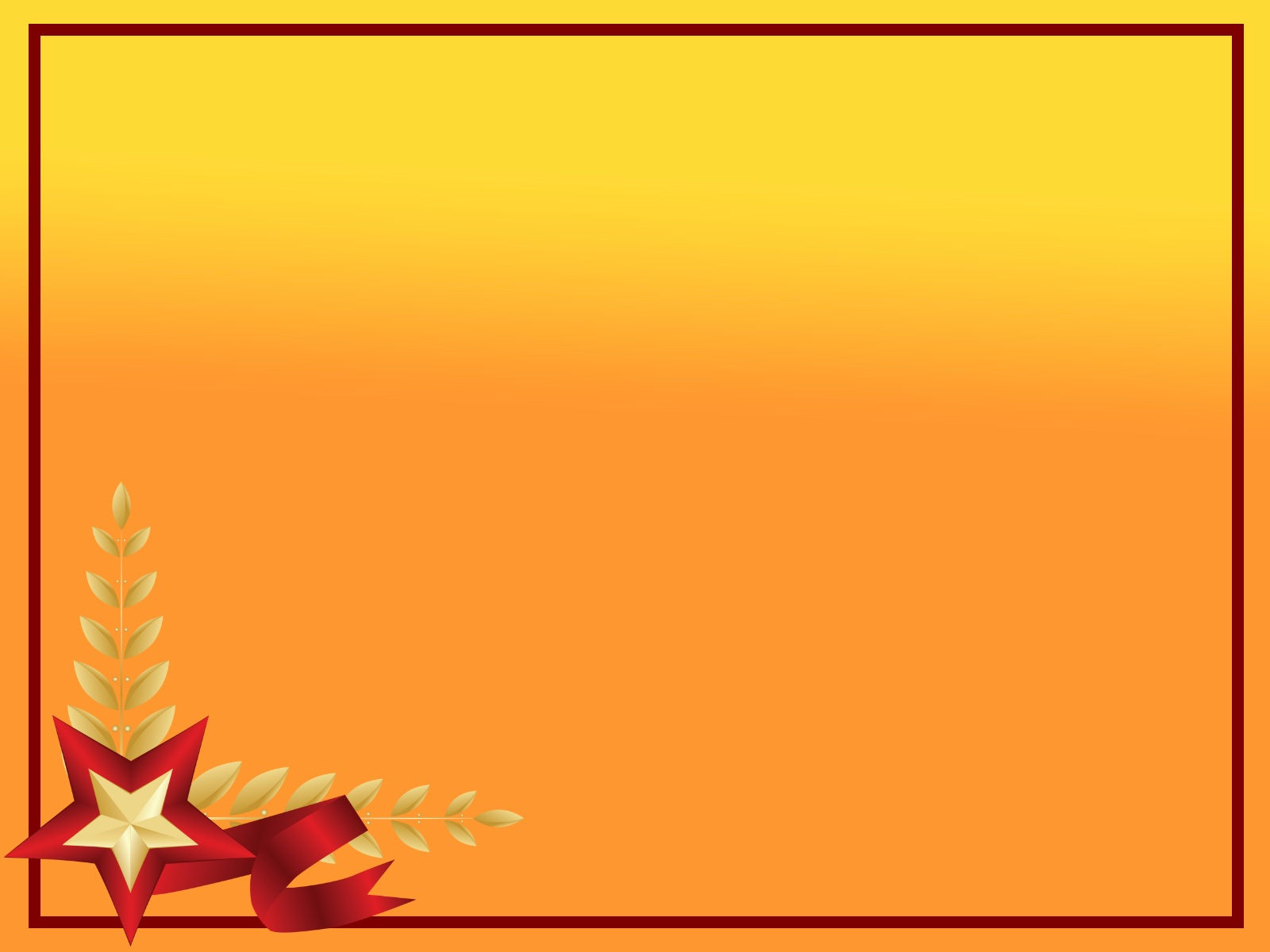 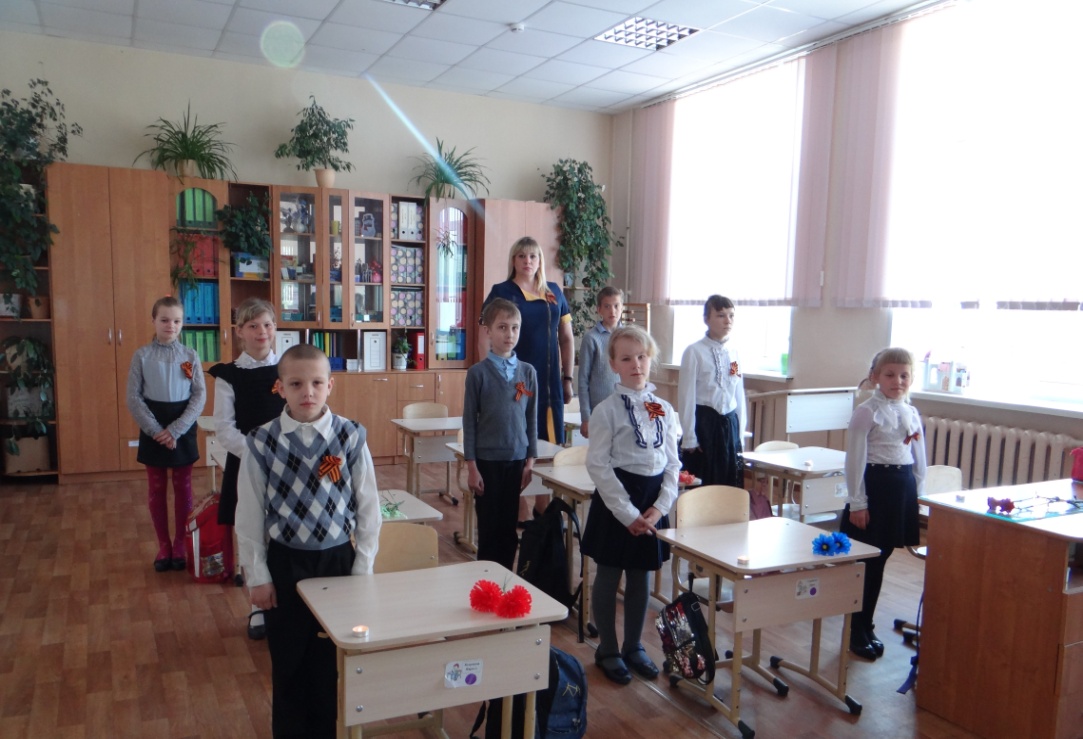 Уроки Мужества
«Огонь войны души не сжег»
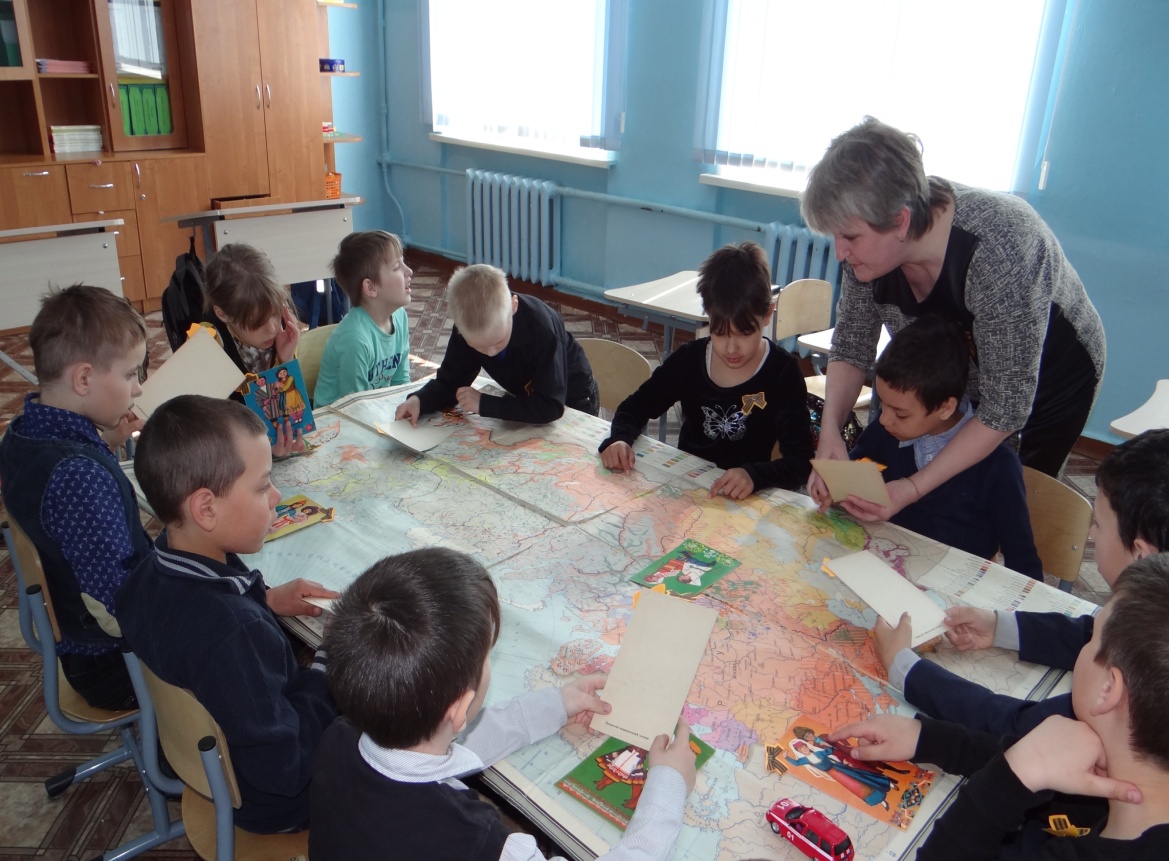 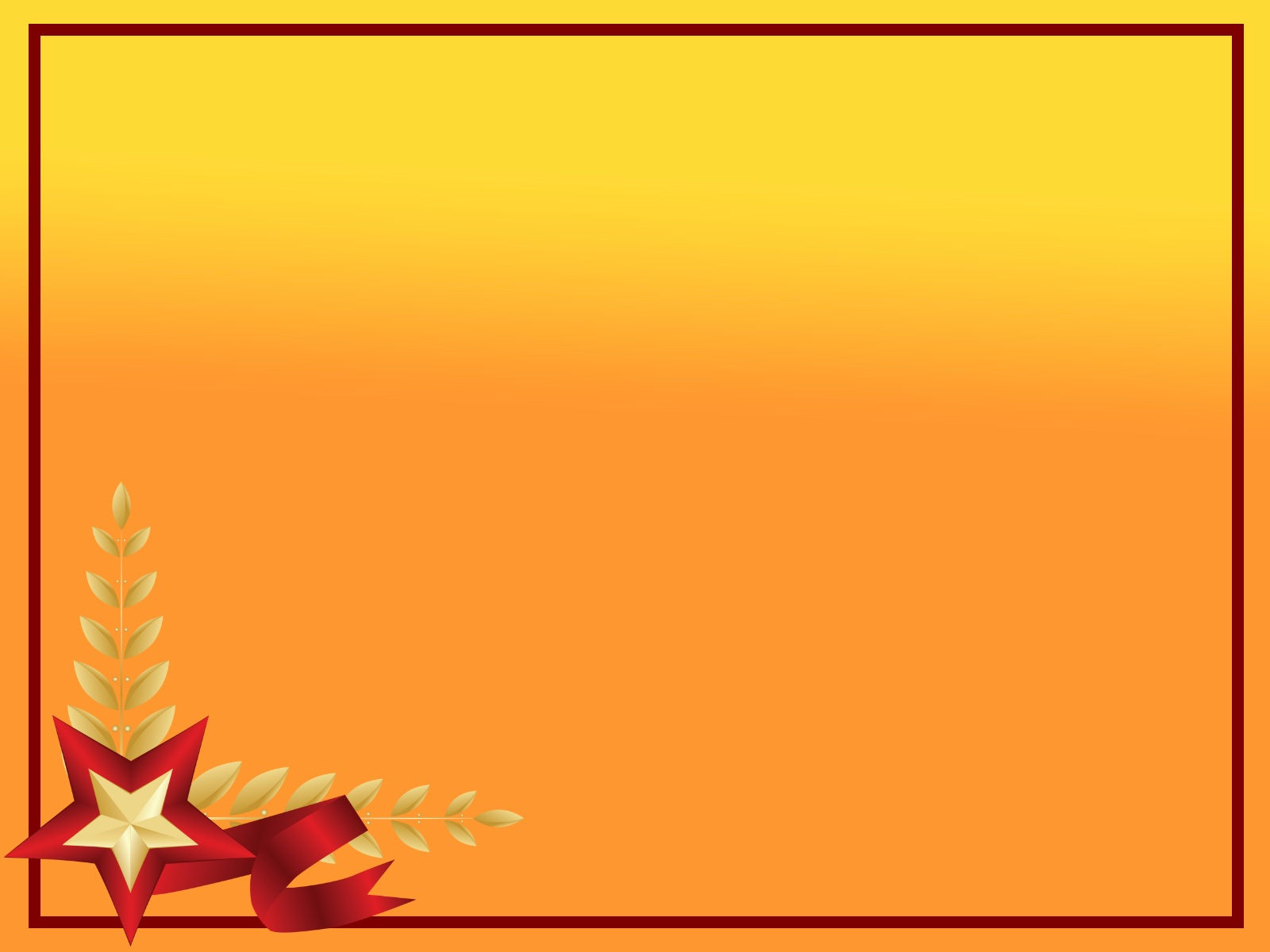 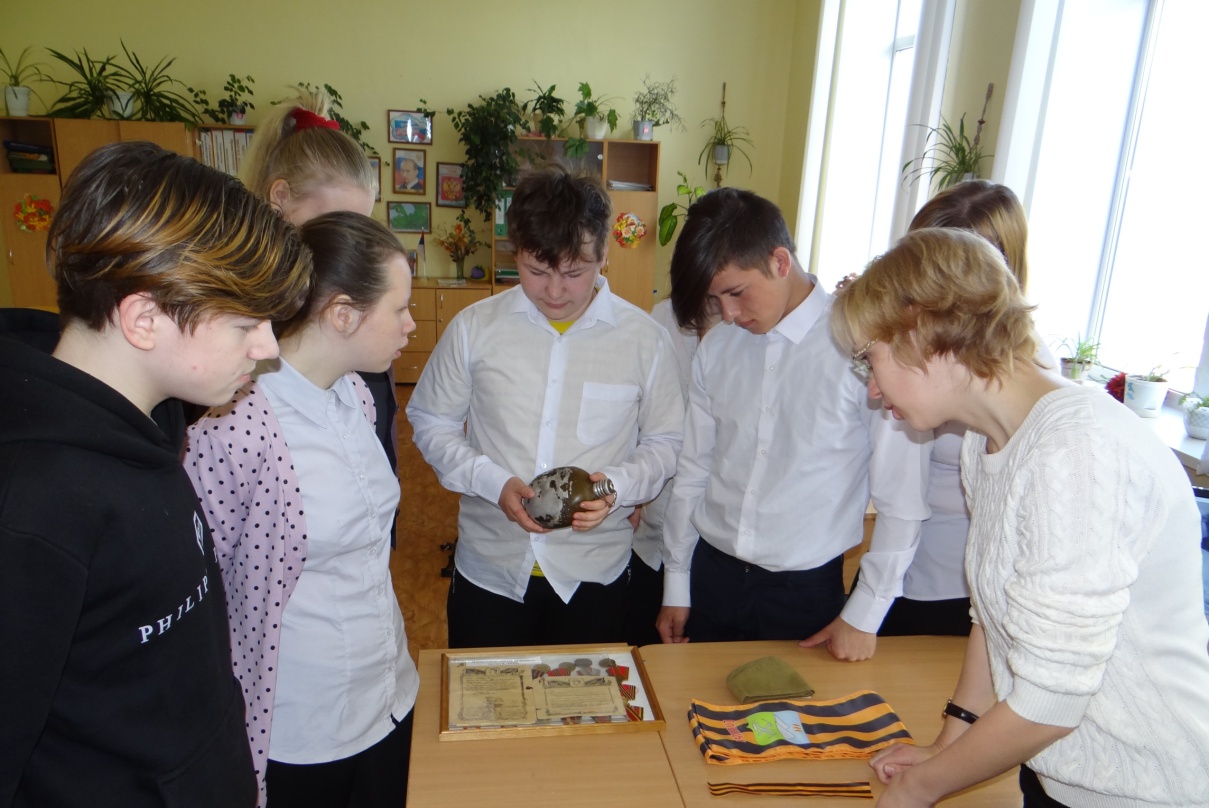 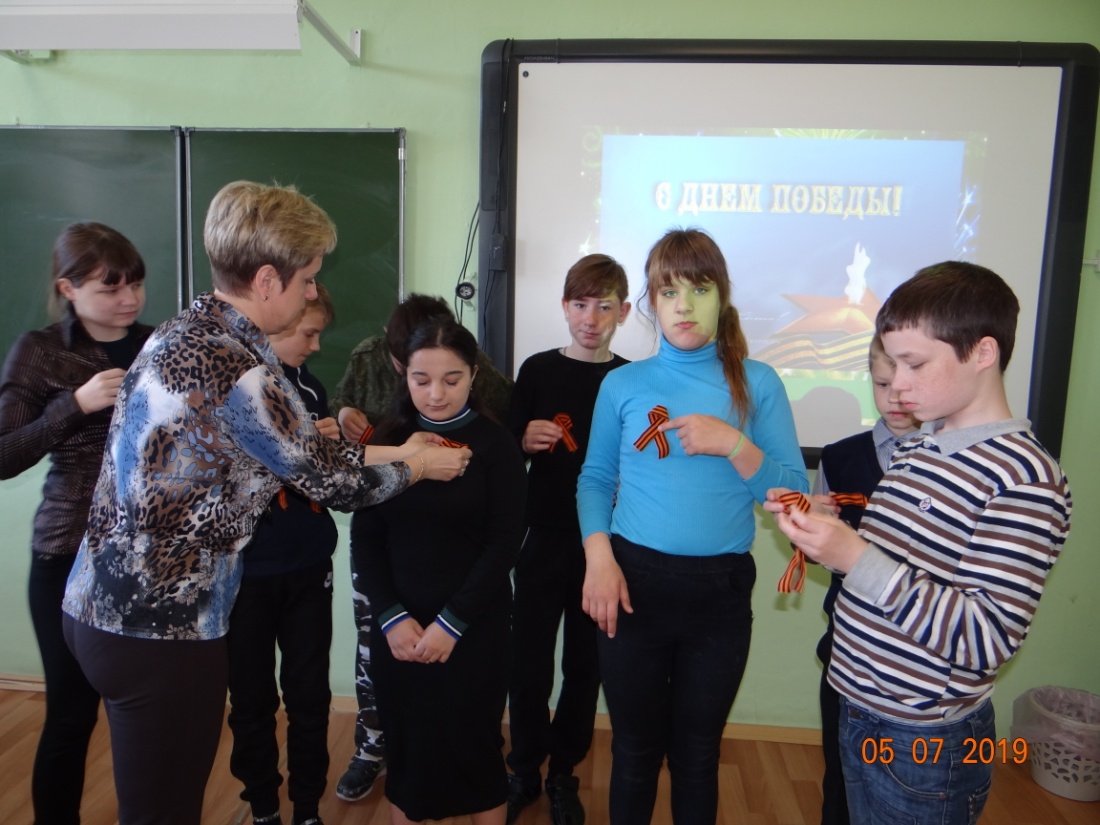 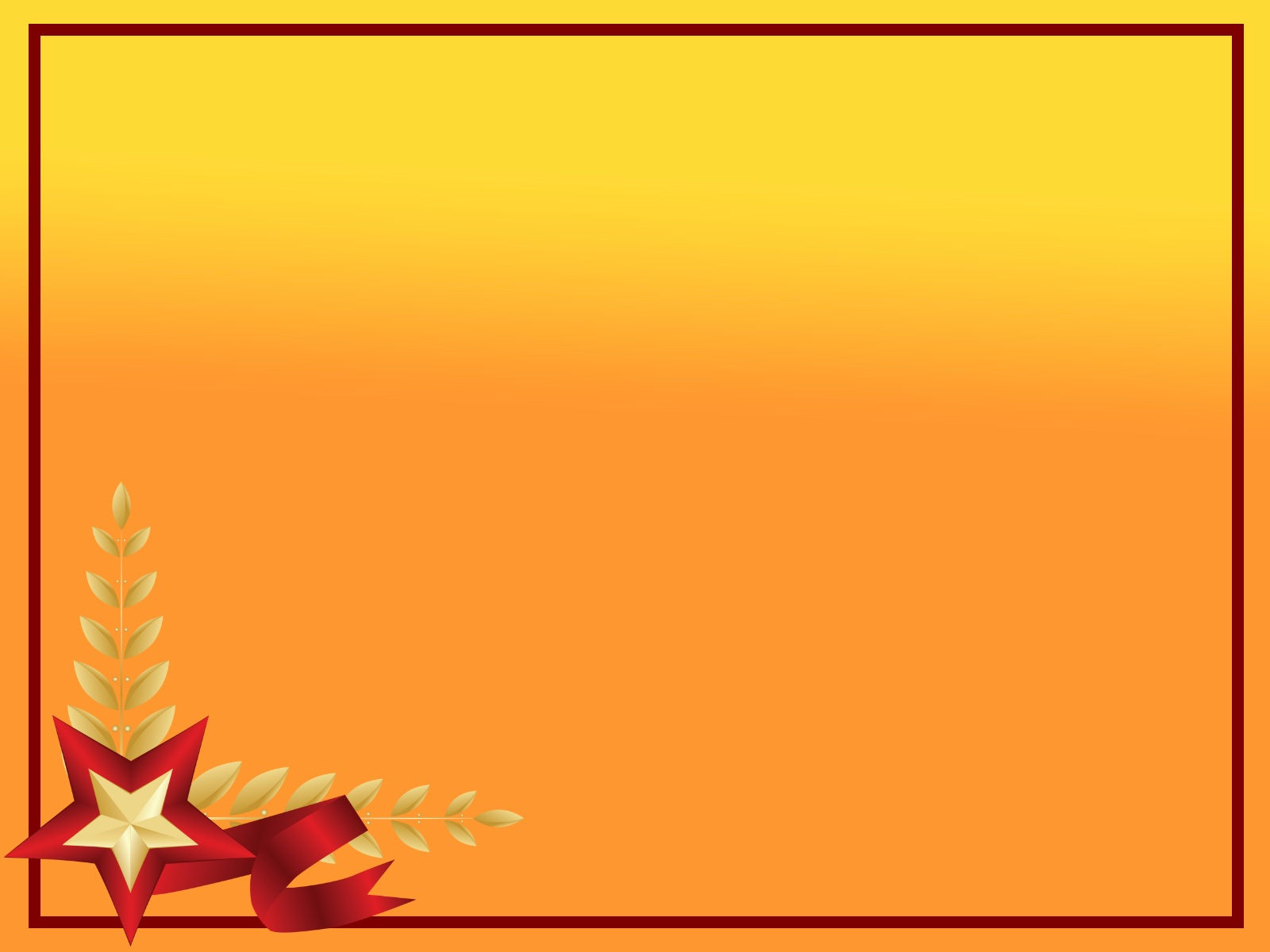 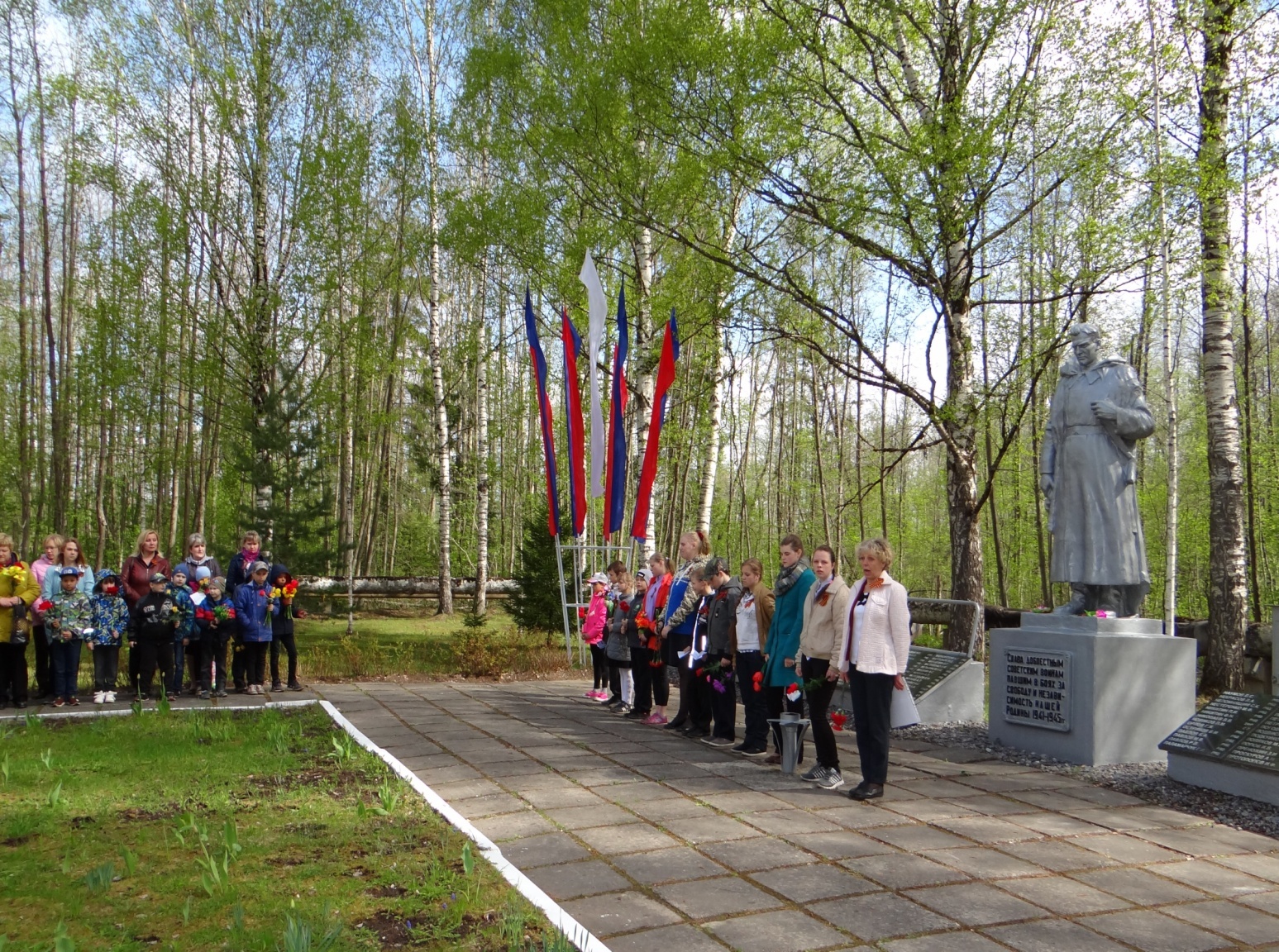 Торжественная линейка
«Я помню! Я горжусь!»